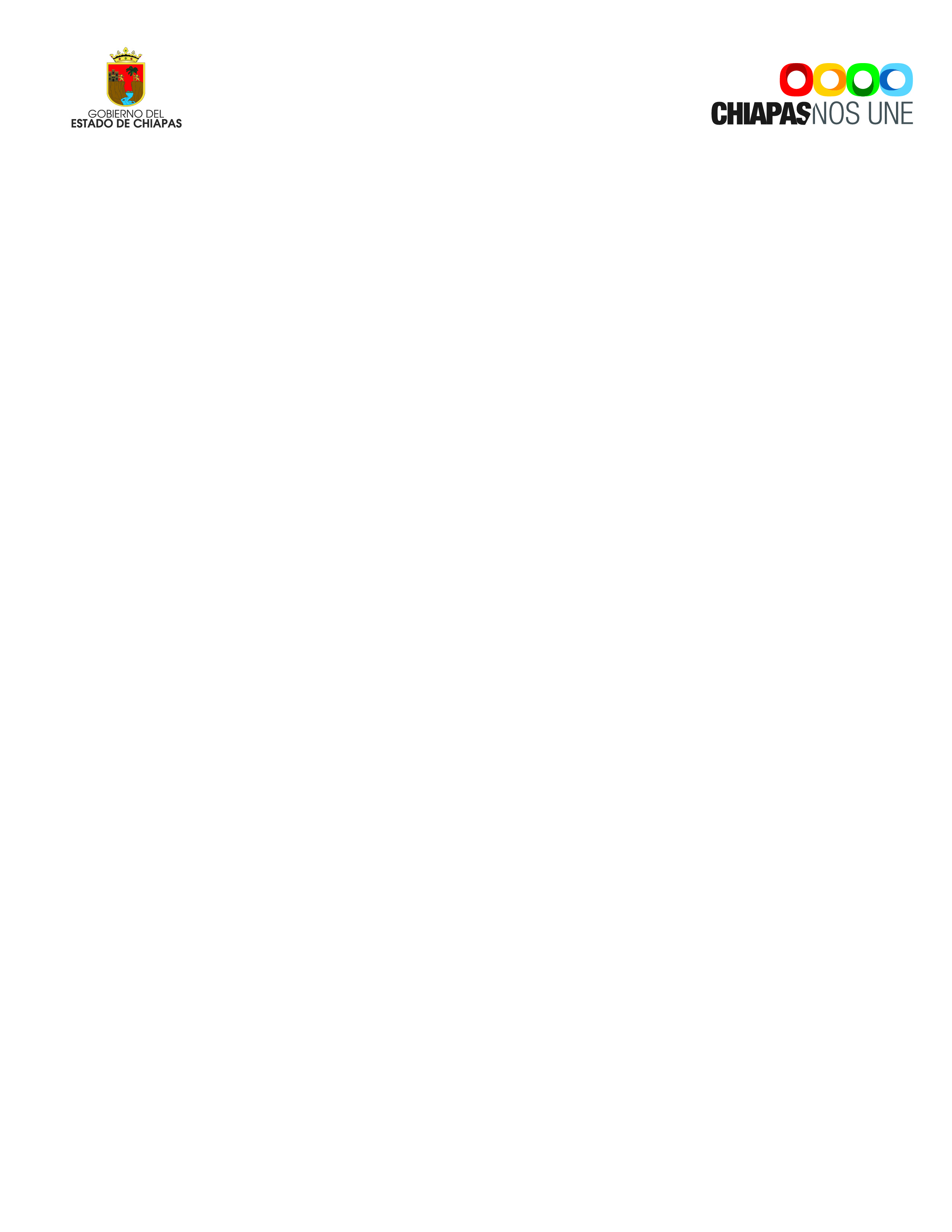 Gobierno del Estado de Chiapas
Consejo Estatal para las Culturas y las Artes de Chiapas
Coordinación de Enseñanza y Fomento Artístico
Centro Cultural de Chiapas Jaime Sabines
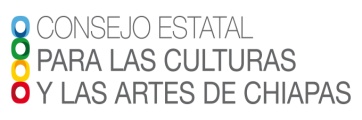 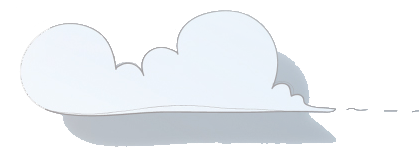 CCCJS-DPC-CT-CC-F02-2014

Tuxtla  Gutiérrez, Chiapas; a                        del año 2014


CARTA COMPROMISO

Yo                                                                                                       ,me comprometo a asistir puntualmente a las clases del taller o talleres a los que estoy inscrito, a cuidar las instalaciones, a respetar a los maestros y compañeros de clase, así como a participar en el evento de fin de curso; aceptando que la falta a cualquiera de estos compromisos será motive de baja definitiva.
 
De la misma forma reconozco que NO existe compromiso ni responsabilidad en los instructores y el personal de este Centro Cultural fuera del horario establecido en los talleres a los que estoy inscrito, por lo que el cuidado de los niños y jóvenes, está en manos de los padres o tutores.



Firma del padre o tutor



Firma del alumno
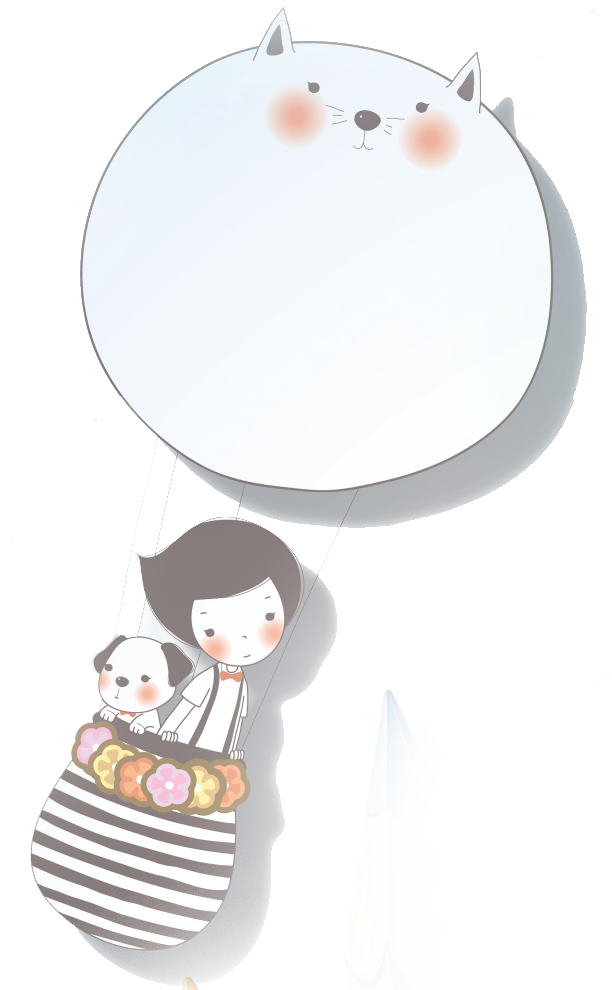 12ª. Oriente Norte  No. 2 Col. Centro,  29000 
Parque Jardín del Arte
Tuxtla Gutiérrez, Chiapas
Tel. 01 961 61 14037,     Web: www.conecultachiapas.gob.mx
Correo: jaimesabines@conecultachiapas.gob.mx
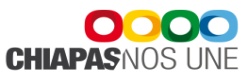